Update and plans SP X
Hennie van der Meiden
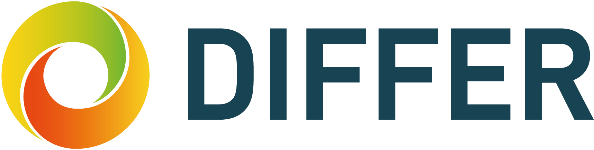 PWIE 2024: SP X
In 2024 SP X consists of 2 parts:
SP X.1: Atomic and molecular processes in attached/detached plasmas
SP X.2: Optimization of laser-based surface analysis diagnostics
Hennie van der Meiden| Midterm meeting WP PWIE| 11 April 2024 | Page 2
SP X.1: Atomic and molecular processes in attached/detached plasmas
[Speaker Notes: Facilties: JUST GIVE the integral numbers for the groups
PD: Plasma devices (MAGNUM, PSI-2, UPP, TOMAS, GyM) 
HHF: JUDITH, GLADIS, QSPA, OLMAT
Analysis station: Ion beam
If Facilties, Modelling, Link not applicable, remove the lines. I assume that it is EITHER EXPERIMENT or MODELLING, thus 1 more line for TASKS or Deliveables.]
SP X.1: Atomic and molecular processes in attached/detached plasmas 
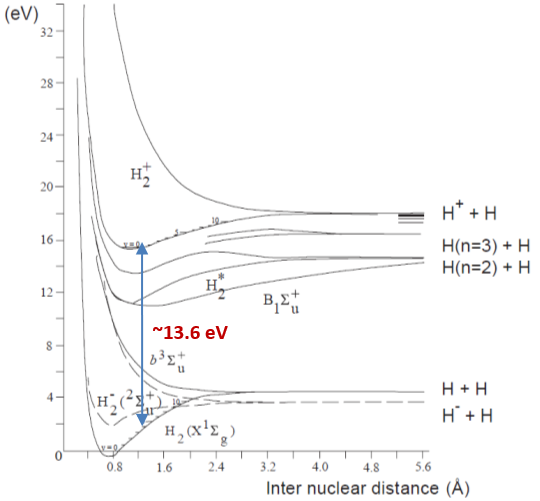 Motivation
Without precautions divertor components are subject to unacceptable high particle fluxes
Neutral particles are beneficial for mitigating these plasma fluxes, by removing momentum and energy
MAR is thought to be important for power mitigation, but MAR rates vary orders of magn. with ro-vibrational levels (v,j)!!                           (1e step MAR) H2(v,j) +  H+   H2+  + H(1s) 
This lack of ro-vibrational data can lead to major deviations in predicting plasma performance
To obtain this missing ro-vibrational distribution P(v,j) of ground state hydrogen and isotopes, the focus will be on molecular spectroscopy in linear devices
[Speaker Notes: Facilties: JUST GIVE the integral numbers for the groups
PD: Plasma devices (MAGNUM, PSI-2, UPP, TOMAS, GyM) 
HHF: JUDITH, GLADIS, QSPA, OLMAT
Analysis station: Ion beam
If Facilties, Modelling, Link not applicable, remove the lines. I assume that it is EITHER EXPERIMENT or MODELLING, thus 1 more line for TASKS or Deliveables.]
Plan 2024: active and/or passive spectroscopy on linear plasma generators: PSI-2, Magnum-PSI, UPP, JULE-PSI
Atomic density (TALIF) measured in MAGNUM-PSI and CARS installed in MAGNUM-PSI or UPP. VUV OES results H/H2  and  ne/Te measurements in UPP and/or Magnum-PSI (DIFFER)
VUV OES hydrogen atom and molecule analysis of MAGNUM-PSI/UPP results H/H2 (CU)
Interpretation spectroscopy results (Magnum) using spectra simulation and (CR) modelling with YACORA (MPG)
OES results H/H2, ne, Te and 2D distribution in  JULE-PSI. VIS molecular and atomic spectroscopy in PSI-2 under ionising and recombining plasmas (FZJ)
Deliverable owners: D001 (Differ), D002 (FZJ), D003 (CU) and D004 (MPG)
[Speaker Notes: Facilties: JUST GIVE the integral numbers for the groups
PD: Plasma devices (MAGNUM, PSI-2, UPP, TOMAS, GyM) 
HHF: JUDITH, GLADIS, QSPA, OLMAT
Analysis station: Ion beam
If Facilties, Modelling, Link not applicable, remove the lines. I assume that it is EITHER EXPERIMENT or MODELLING, thus 1 more line for TASKS or Deliveables.]
SPX.1: Atomic density (TALIF) measured in Magnum-PSI and/or UPP   DIFFER
First TALIF results (atomic neutral densities) obtained in UPP (2023)
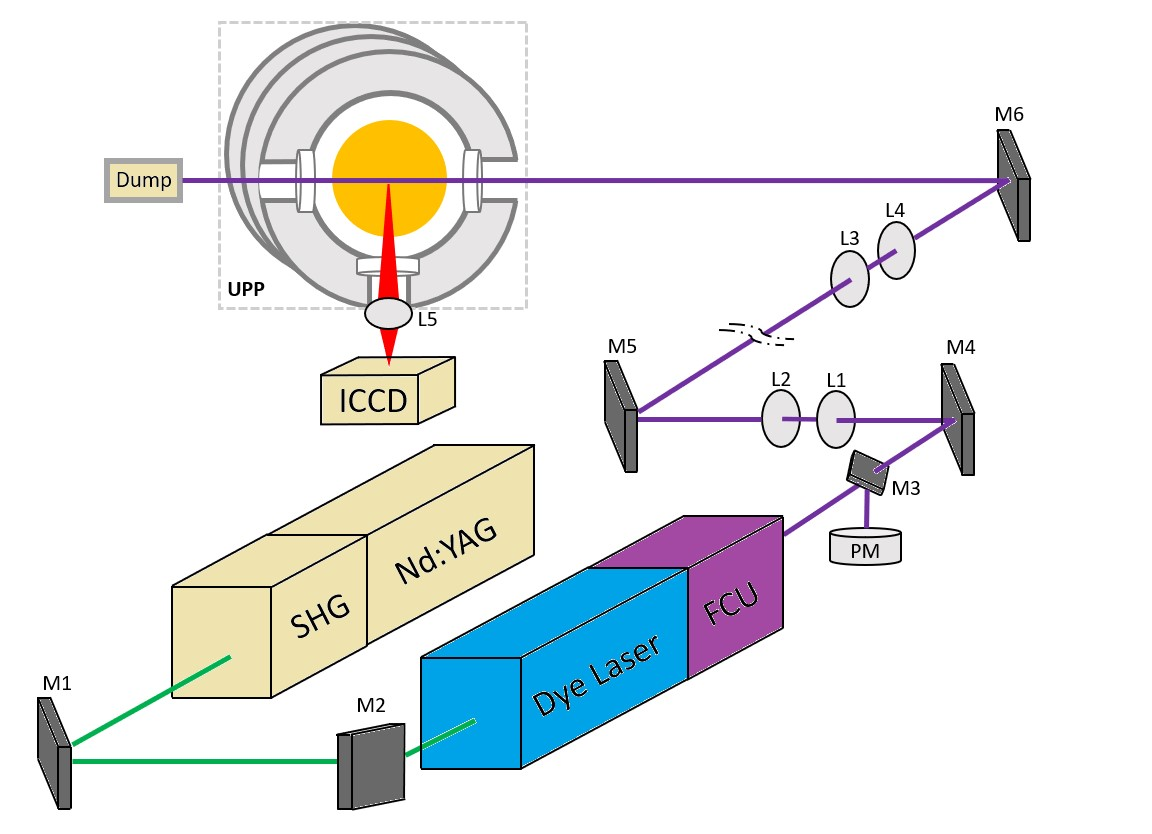 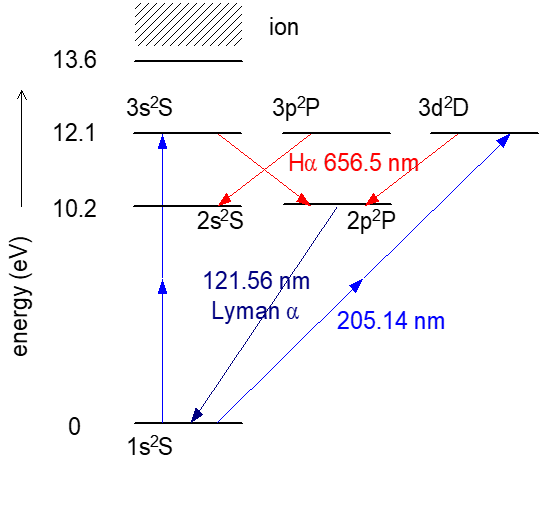 2023 data
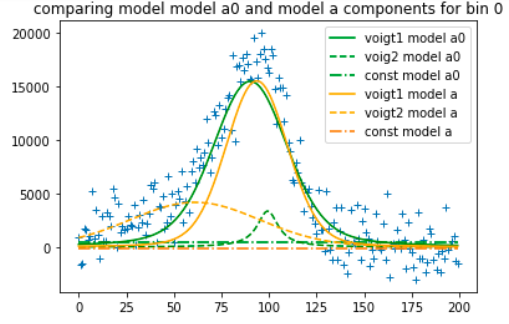 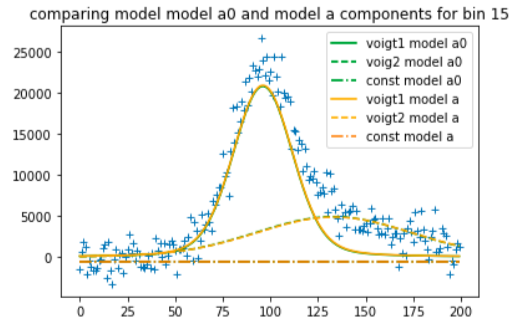 Plans TALIF 2024 
  In March TALIF was performed again in UPP at lower Plaser to avoid ionization effects and       improving statistics  To be published Kaden Jay Loring et al.
  TALIF will be done in Magnum-PSI, using a lens based relay system (ray tracing done) (May)
                         TALIF stands for: Two photon Absorption Laser Induced Fluorescence
Page 6
SPX.1: CARS: probing first ro-vibrational states of H2          DIFFER
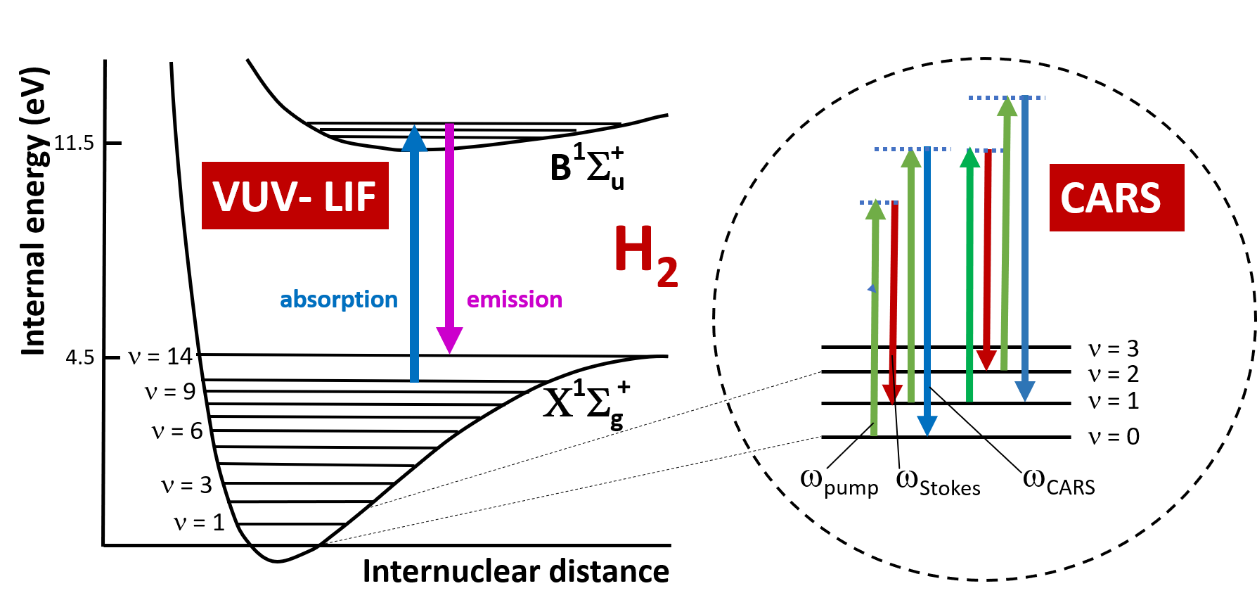 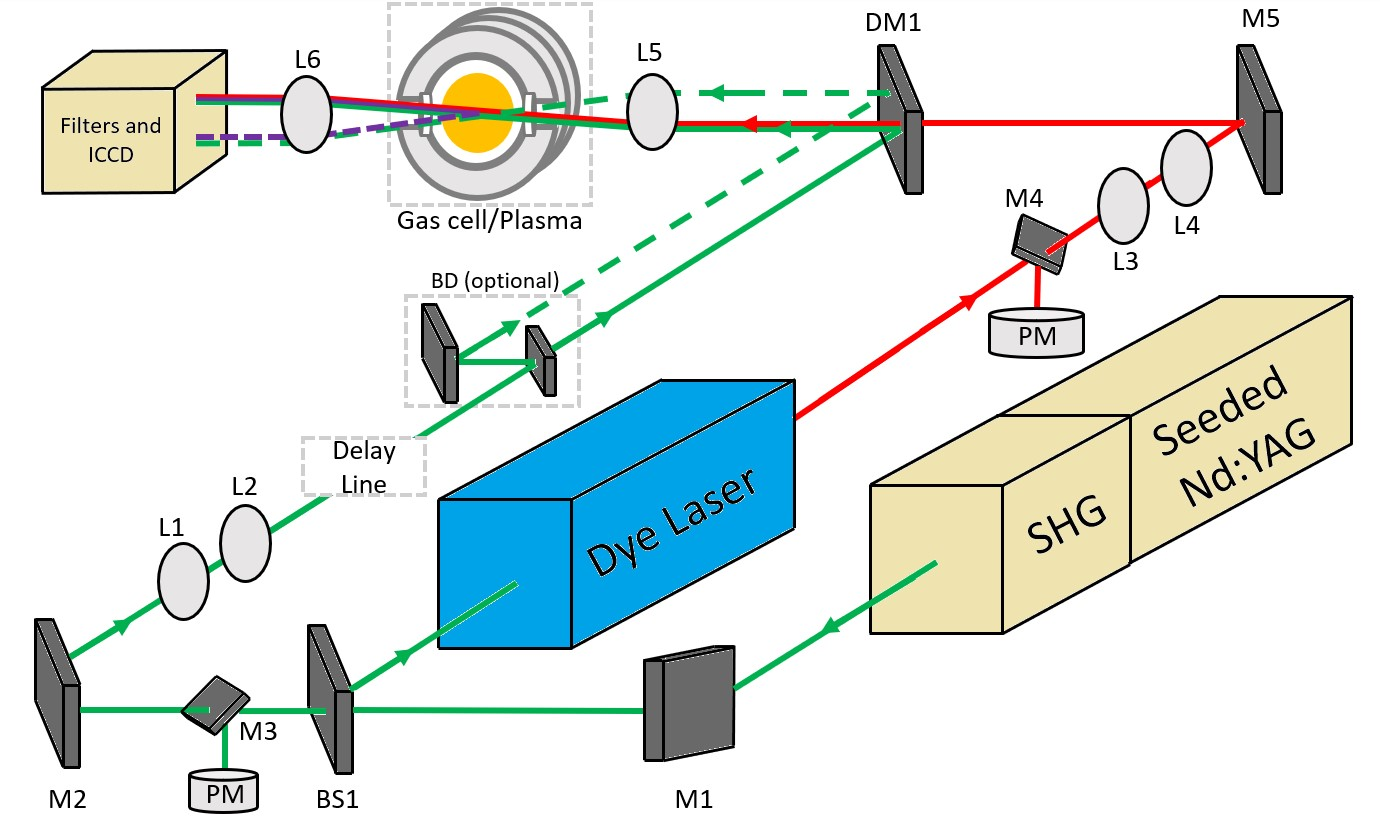 First CARS signals in detached hydrogen plasma measured in UPP with few mm spatial resolution! 

Plans 2024:
 Redo CARS with improved performance (reduction non-resonant CARS by filters) in UPP
 CARS system installed in Magnum-PSI, measurements expected this year 
 Installation VUV passive OES at UPP and measurements October 2024 (with CU)
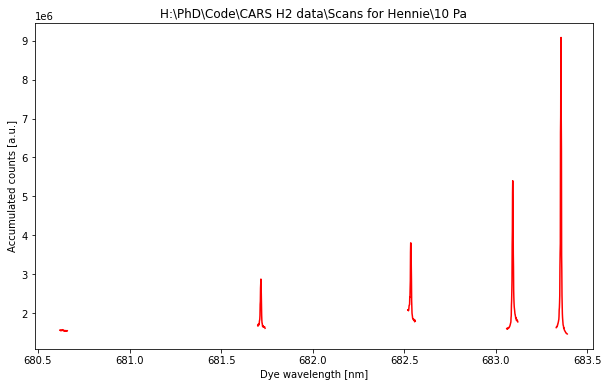 CARS spectrum measured in vessel filled with H2 gas (short scans around transitions) Kay Schutjes et al.
v=0,j=0,1,2,3,4
CARS stands for  Coherent anti-Stokes Raman spectroscopy
Page 7
Simulation and (CR-YACORA) modelling/interpret. results Magnum-PSI  MPG
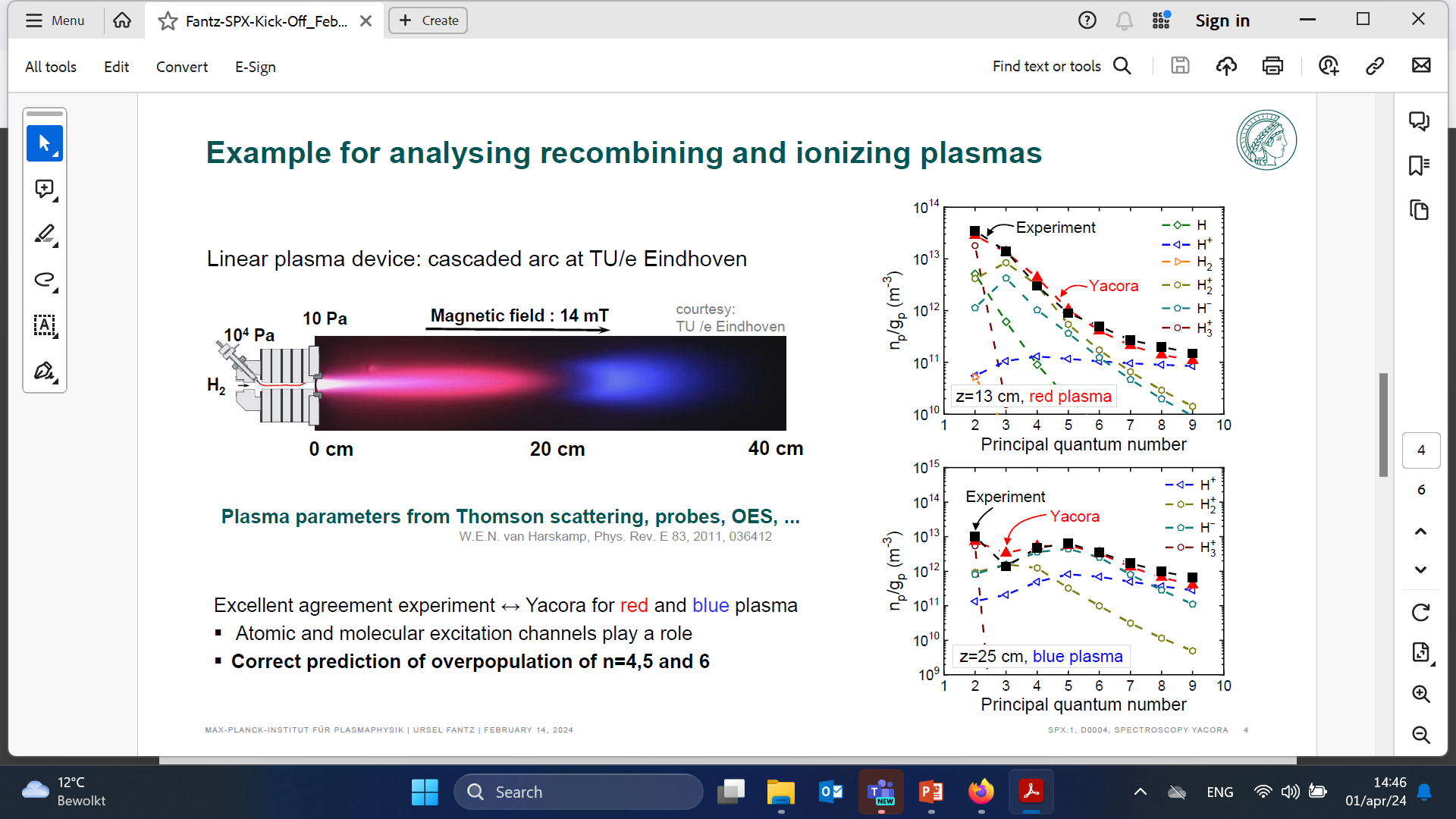 Experiment

Yacora
Plans 2024 Analyzing Magnum PSI data and participating in the measurements.
Results VUV passive spectroscopy atom/ro-vibrational data H/H2 and isotopes in PSI-2
Good Progress: First VUV results PSI-2 feasible! 

Plans 2024  
Seya-Namioka Vacuum Monochromator with 500 mm  spectrometer being calibrated 
Installation of VUV Spectrometer at PSI-2 
Results H/H2 and isotopes
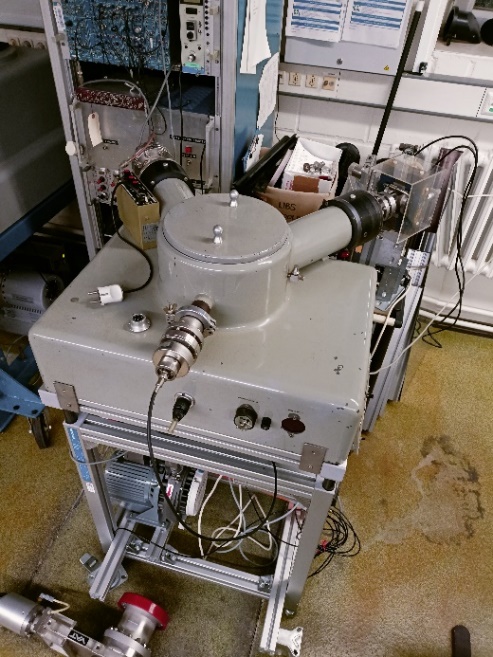 OES results H/H2, ne, Te and 2D distribution in  PSI2/JULE-PSI
Plans 2024
JULE-PSI: Acquiring permission hydrogen operation 
       H/H2 OES results: only after permission 

PSI-2: 2D VIS molecular/atomic spectroscopy in PSI2 (radial resolution) (370-1200 nm range).
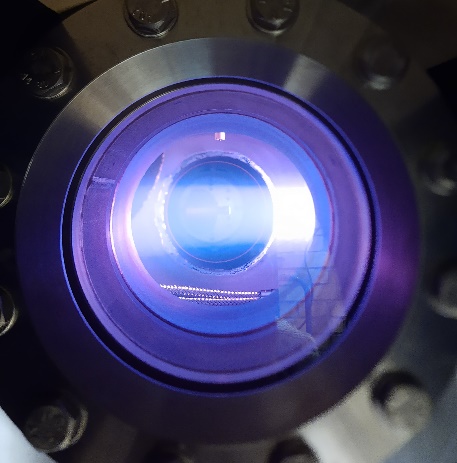 JULE-PSI
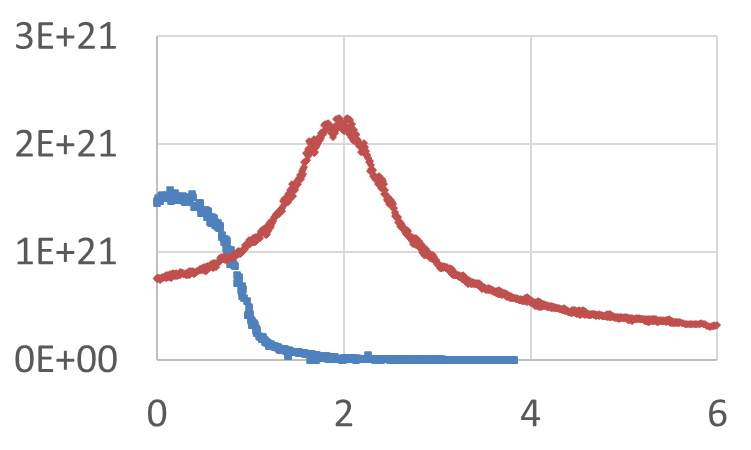 JULE-PSI
PSI-2
Ion flux [m-2s-1] vs plasma 
radius [cm]
SP X.2: Optimization of laser-based surface analysis diagnostics
[Speaker Notes: Facilties: JUST GIVE the integral numbers for the groups
PD: Plasma devices (MAGNUM, PSI-2, UPP, TOMAS, GyM) 
HHF: JUDITH, GLADIS, QSPA, OLMAT
Analysis station: Ion beam
If Facilties, Modelling, Link not applicable, remove the lines. I assume that it is EITHER EXPERIMENT or MODELLING, thus 1 more line for TASKS or Deliveables.]
SP X.2: Optimization of laser-based surface analysis diagnostics
According to the new ITER baseline the first wall will be regularly coated with a ~50 nm layer of boron (B) by glow-discharge boronization. This boron will be eroded and co-deposited forming multiple layers that contain D and T.     for more information I refer to talk Sebastijan 
LIBS has to be optimized as a research tool for exploring thin layers  bullet points for  2024:
Ablation rate, how to obtain a depth resolution in the 10-20 nm range?
Line distinguishability for fuel detection at elevated Ar pressures (now with boron lines in!)
Machine Learning

In addition in support of RH LIBS at JET:
Be campaign at VTT
Required samples to be determined in separate meeting
[Speaker Notes: Facilties: JUST GIVE the integral numbers for the groups
PD: Plasma devices (MAGNUM, PSI-2, UPP, TOMAS, GyM) 
HHF: JUDITH, GLADIS, QSPA, OLMAT
Analysis station: Ion beam
If Facilties, Modelling, Link not applicable, remove the lines. I assume that it is EITHER EXPERIMENT or MODELLING, thus 1 more line for TASKS or Deliveables.]
SP X.2: Optimization of laser-based surface analysis diagnostics
Main tasks for this year 2023:
Comparizon performance different LIBS systems (ablation rate)
Sensitivity LIBS 
LIBS on Be coatings (in support of JET campaign) and B coatings
D retention and outgassing
Maschine learning for LIBS analysis
[Speaker Notes: Facilties: JUST GIVE the integral numbers for the groups
PD: Plasma devices (MAGNUM, PSI-2, UPP, TOMAS, GyM) 
HHF: JUDITH, GLADIS, QSPA, OLMAT
Analysis station: Ion beam
If Facilties, Modelling, Link not applicable, remove the lines. I assume that it is EITHER EXPERIMENT or MODELLING, thus 1 more line for TASKS or Deliveables.]
Comparizon performance different LIBS configurations
Comparison SP vs. DP LIBS, or alternative LIBS signal enhancement methods: absolute fuel content in W samples and composition (CEA, D001), (ENEA, D003), (FZJ, D004)
Comparison of  ps vs. ns LIBS: absolute content and composition (CEA, D001), (FZJ, D004), (CU, D006) and (ISSP-UL, D008)
CORIA/CEA will compare ns-LIBS/ps-LIBS, but also SP-DP/ps-LIBS  (incl. ablation rate)
Some work is already done in Al samples, using very localized D content in the material

Plans 2024
Continuation comparison different LIBS configurations
With He3 beam known implantation profiles will be realized inside different materials and will be used as depth profile reference for LIBS. The same will be done for D in W and Al.
      In addition: self-developed Merlin software (including comprehensive database for CF-LIBS)       will be applied in deep learning for enabling real time analysis
[Speaker Notes: Facilties: JUST GIVE the integral numbers for the groups
PD: Plasma devices (MAGNUM, PSI-2, UPP, TOMAS, GyM) 
HHF: JUDITH, GLADIS, QSPA, OLMAT
Analysis station: Ion beam
If Facilties, Modelling, Link not applicable, remove the lines. I assume that it is EITHER EXPERIMENT or MODELLING, thus 1 more line for TASKS or Deliveables.]
Comparizon performance different LIBS configurations
FZJ compared ns-LIBS and ps-LIBS: absolute content 

Measurement boron film on W by ps-LIBS (=355nm, 35 ps) at vacuum pressure 3 10-5  Pa
Depth resolution in B for ps-LIBS (67 nm/pulse) better than ns-LIBS
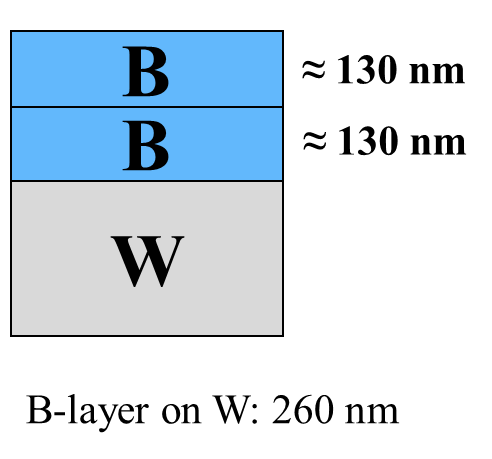 Plans 2024
Continuation comparison of  ps vs. ns LIBS: absolute content and composition 
Comparison SP vs. DP LIBS, or alternative LIBS signal enhancement methods
[Speaker Notes: Facilties: JUST GIVE the integral numbers for the groups
PD: Plasma devices (MAGNUM, PSI-2, UPP, TOMAS, GyM) 
HHF: JUDITH, GLADIS, QSPA, OLMAT
Analysis station: Ion beam
If Facilties, Modelling, Link not applicable, remove the lines. I assume that it is EITHER EXPERIMENT or MODELLING, thus 1 more line for TASKS or Deliveables.]
Comparizon performance different LIBS configurations
CU comparizon ps-ns LIBS and methods to reduce ablation rates resonant-LIBS
3 ns OPO laser
W/Ta-Mo samples
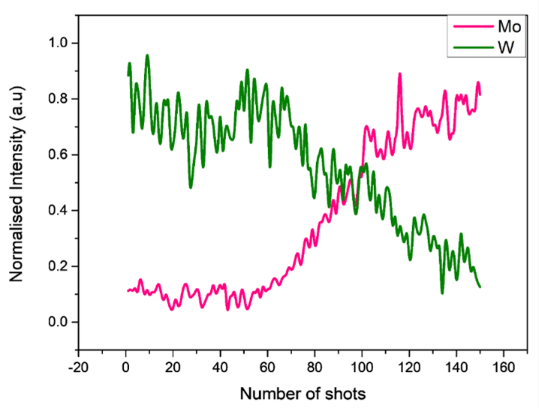 R-LIBS @ 255.135 nm (W I)
2 mJ/pulse, air 1 bar   Ablation rate- 90 nm/pulse 
Layer thickness- 7.7 μm
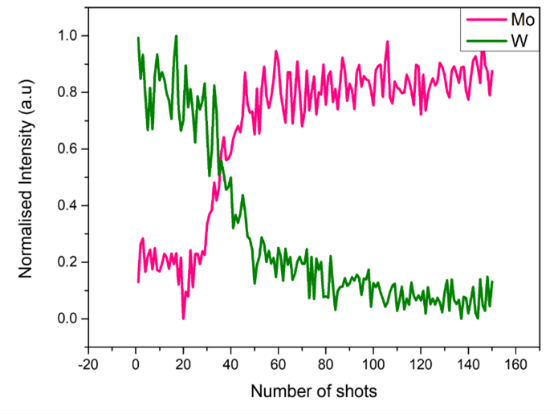 NR- LIBS @ 222.75 nm (out of W I-II, Ta I-II)
2 mJ/pulse, air 1 bar  Ablation rate- 250 nm/pulse
Layer thickness- 6.2 μm
Plans 2024 
Continuation exploration R-LIBS
Modification laser beam to top flat beam profile for homogeneous ablation, combined with confocal microscopy for evaluation of ablation rate
Comparizon ps/ns LIBS
[Speaker Notes: Facilties: JUST GIVE the integral numbers for the groups
PD: Plasma devices (MAGNUM, PSI-2, UPP, TOMAS, GyM) 
HHF: JUDITH, GLADIS, QSPA, OLMAT
Analysis station: Ion beam
If Facilties, Modelling, Link not applicable, remove the lines. I assume that it is EITHER EXPERIMENT or MODELLING, thus 1 more line for TASKS or Deliveables.]
Comparizon performance different LIBS configurations
ENEA comparizon ps-ns LIBS and SP/DP-LIBS
Plans 2024 
Comparizon ps-ns LIBS: new efforts for optimization of depth resolution ns-LIBS
      Newly purchased optical profiler will allow to measure LIBS spots with high axial resolution:
Depth profiling  ablation rate (for both ps and ns laser)   
Layer thickness (Boron or other) 
      Mass removal will be determined also 

Line distinguishability at Ar atmospheric pressure:
      LIBS experiments under Ar flow and are being carried out, with focus on line       distinguishability by acting on:
Gate delay, integration time and energy laser pulse
Comparison of single and double pulse LIBS
[Speaker Notes: Facilties: JUST GIVE the integral numbers for the groups
PD: Plasma devices (MAGNUM, PSI-2, UPP, TOMAS, GyM) 
HHF: JUDITH, GLADIS, QSPA, OLMAT
Analysis station: Ion beam
If Facilties, Modelling, Link not applicable, remove the lines. I assume that it is EITHER EXPERIMENT or MODELLING, thus 1 more line for TASKS or Deliveables.]
Sensitivity LIBS
LIBS results He loaded samples and surface modifications (DIFFER,D002),(ENEA, D003), (CU, D006) and (UT, D007)
UT (DIFFER) CF)-LIBS results He loaded samples and surface modifications
1 μm c-W
LIBS
ToF-ERDA
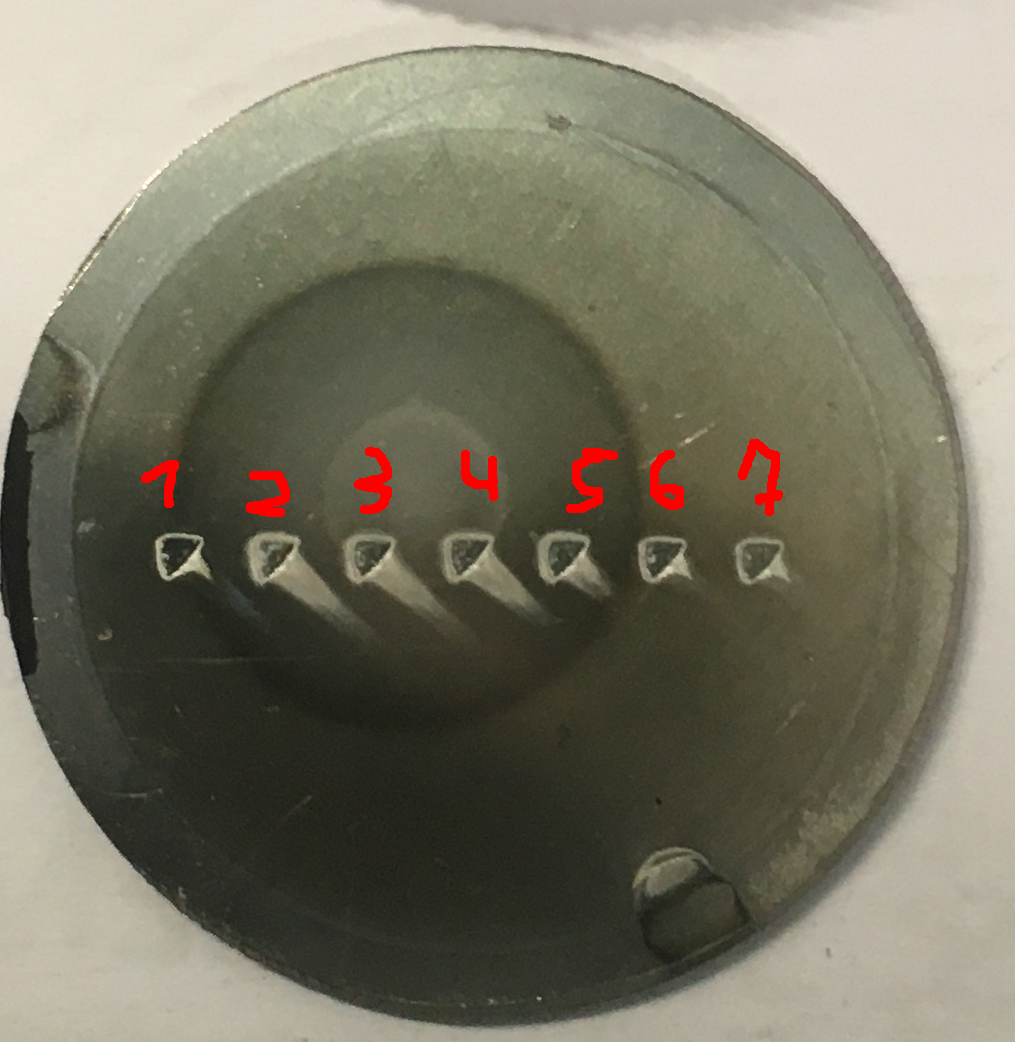 Edge	16·1015 at/cm2
Center	250·1015 at/cm2
Plans 2024
Analysis of He in Magnum-PSI loaded samples and deposited coatings with He.
     (publication of VTT and DIFFER campaign results)
He loading in Magnum
[Speaker Notes: Facilties: JUST GIVE the integral numbers for the groups
PD: Plasma devices (MAGNUM, PSI-2, UPP, TOMAS, GyM) 
HHF: JUDITH, GLADIS, QSPA, OLMAT
Analysis station: Ion beam
If Facilties, Modelling, Link not applicable, remove the lines. I assume that it is EITHER EXPERIMENT or MODELLING, thus 1 more line for TASKS or Deliveables.]
Be coatings (in support of JET campaign) and B containing coatings
(CF-)LIBS on Be containing coatings with different type of fuel content (CU, D006), (UT, D007), (VTT,009) 
(CF-) LIBS on B containing coatings and/or W coatings (UT, D007)
Plans 2024
VTT, CU, UT and ENEA in support of JET RH LIBS campaign a joined campaign at VTT was performed for LIBS on Be (at elevated pressure) (done: some things to be checked)
ENEA contribution regarding Be/B: See presentation Salvatore!
UT will analyze Boron containing WEST samples with (CF)-LIBS
[Speaker Notes: Facilties: JUST GIVE the integral numbers for the groups
PD: Plasma devices (MAGNUM, PSI-2, UPP, TOMAS, GyM) 
HHF: JUDITH, GLADIS, QSPA, OLMAT
Analysis station: Ion beam
If Facilties, Modelling, Link not applicable, remove the lines. I assume that it is EITHER EXPERIMENT or MODELLING, thus 1 more line for TASKS or Deliveables.]
D retention and outgassing
Reference measurements outgassing, recycling, and retention after D plasma loading: absolute content and composition in W and reference samples (DIFFER, 002), (FZJ, 004), (UT, D007).
Plans 2024
FZJ absolute content and composition in damaged and undamaged Wsamples
     LAMIS (Laser Ablation Molecular Isotopic Spectrometry) measurements and identification of      C and N containing molecules
     Explore TALIF and LIBS for H isotope identification 


UT (CU, DIFFER) D loading, outgassing and retention (tbd)
      Possibly Boron related PLD tests in Magnum(?),       not sure yet if LIBS on (PLD) B can be done this year
      Layer thickness monitored by QMS and or ion beam
      First ideas fore more realistic:
Explore LIBS depth resolution (inside crater) with NRA (Indrek)
Expose Boron containing samples (Bobby, Matti, David)
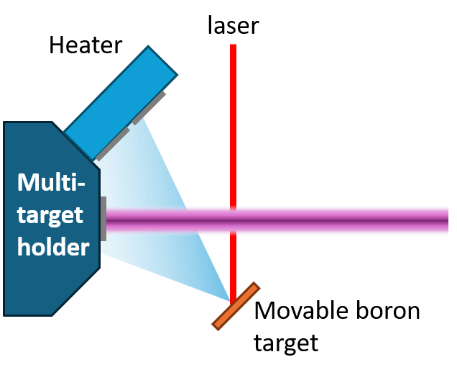 Collaboration with Matteo, David and Bobby desired
[Speaker Notes: Facilties: JUST GIVE the integral numbers for the groups
PD: Plasma devices (MAGNUM, PSI-2, UPP, TOMAS, GyM) 
HHF: JUDITH, GLADIS, QSPA, OLMAT
Analysis station: Ion beam
If Facilties, Modelling, Link not applicable, remove the lines. I assume that it is EITHER EXPERIMENT or MODELLING, thus 1 more line for TASKS or Deliveables.]
Maschine learning and additional analysis tools for LIBS
LIBS analysis by application of machine learning algorithm (IPPLM, D005)
IPPLM
Machine learning models based on deep artificial neural networks (DNN) successfully operated on quasi-experimental data, i.e. model for estimation of chemical composition was trained on dimensionally reduced synthetic data, then dimensionally reduced quasi experimental spectra were converted by another DNN model for conversion and applied for validation on the model for estimation of chemical composition. The validation brought correct results which confirmed its feasibility.

Plans 2024
Models will be under further development to obtain compatibility with boron and residual gasses/contaminations. Besides of synthetic data, spectra from ongoing experiments will be employed for validation and training.
[Speaker Notes: Facilties: JUST GIVE the integral numbers for the groups
PD: Plasma devices (MAGNUM, PSI-2, UPP, TOMAS, GyM) 
HHF: JUDITH, GLADIS, QSPA, OLMAT
Analysis station: Ion beam
If Facilties, Modelling, Link not applicable, remove the lines. I assume that it is EITHER EXPERIMENT or MODELLING, thus 1 more line for TASKS or Deliveables.]
Question: according to Fredric Grandberg (referring to Mason): more D retention in W, means lower binding energy for W. 
For LIBS we see: more retention means higher ablation rate. 
Is there a relation between these results, or is first statement more a superficial effect?
SPARE
[Speaker Notes: Facilties: JUST GIVE the integral numbers for the groups
PD: Plasma devices (MAGNUM, PSI-2, UPP, TOMAS, GyM) 
HHF: JUDITH, GLADIS, QSPA, OLMAT
Analysis station: Ion beam
If Facilties, Modelling, Link not applicable, remove the lines. I assume that it is EITHER EXPERIMENT or MODELLING, thus 1 more line for TASKS or Deliveables.]
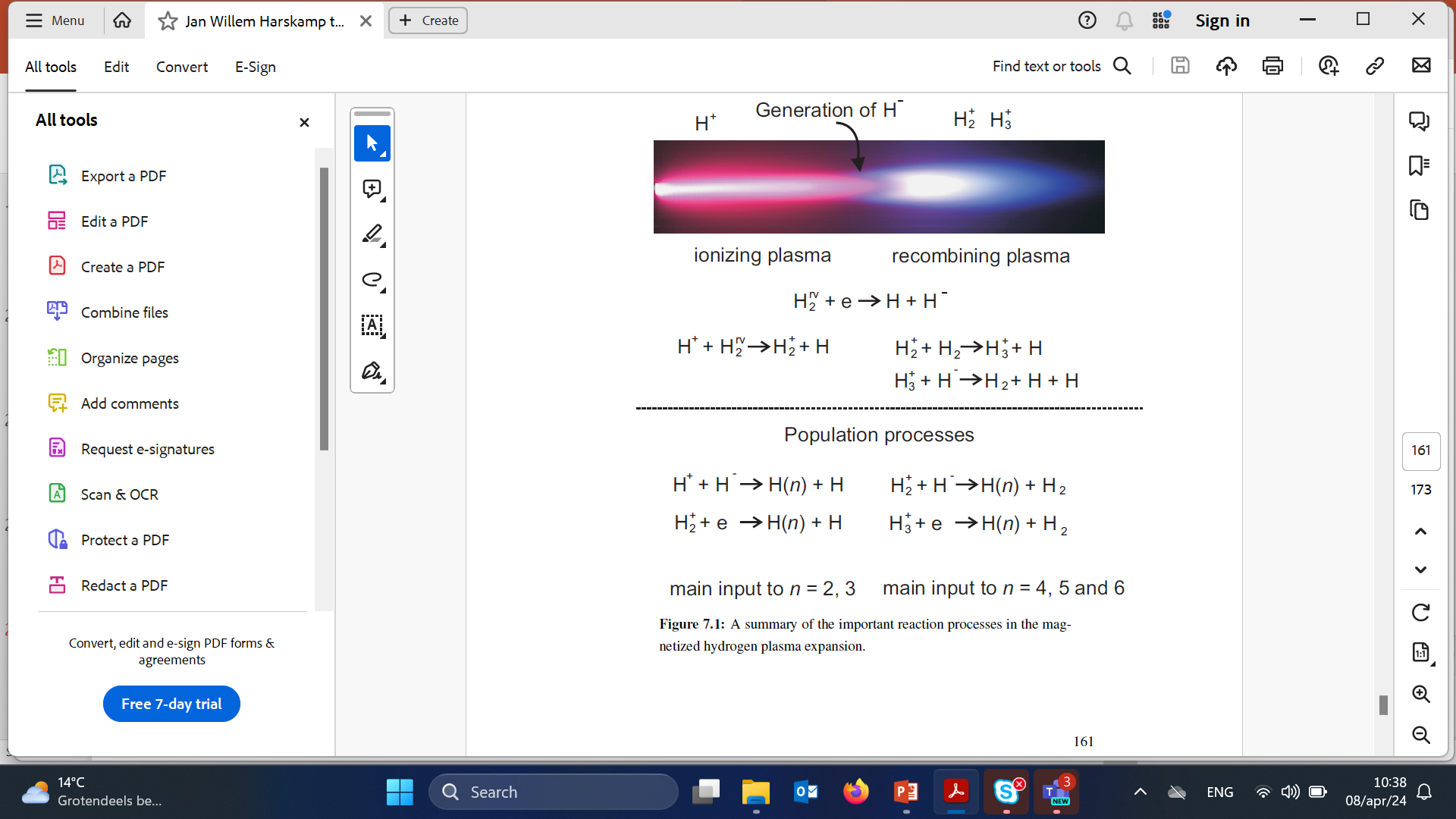 Thesis Willem-Jan Harskamp 2012 TU/e
Mutual neutralization processes
[Speaker Notes: Facilties: JUST GIVE the integral numbers for the groups
PD: Plasma devices (MAGNUM, PSI-2, UPP, TOMAS, GyM) 
HHF: JUDITH, GLADIS, QSPA, OLMAT
Analysis station: Ion beam
If Facilties, Modelling, Link not applicable, remove the lines. I assume that it is EITHER EXPERIMENT or MODELLING, thus 1 more line for TASKS or Deliveables.]
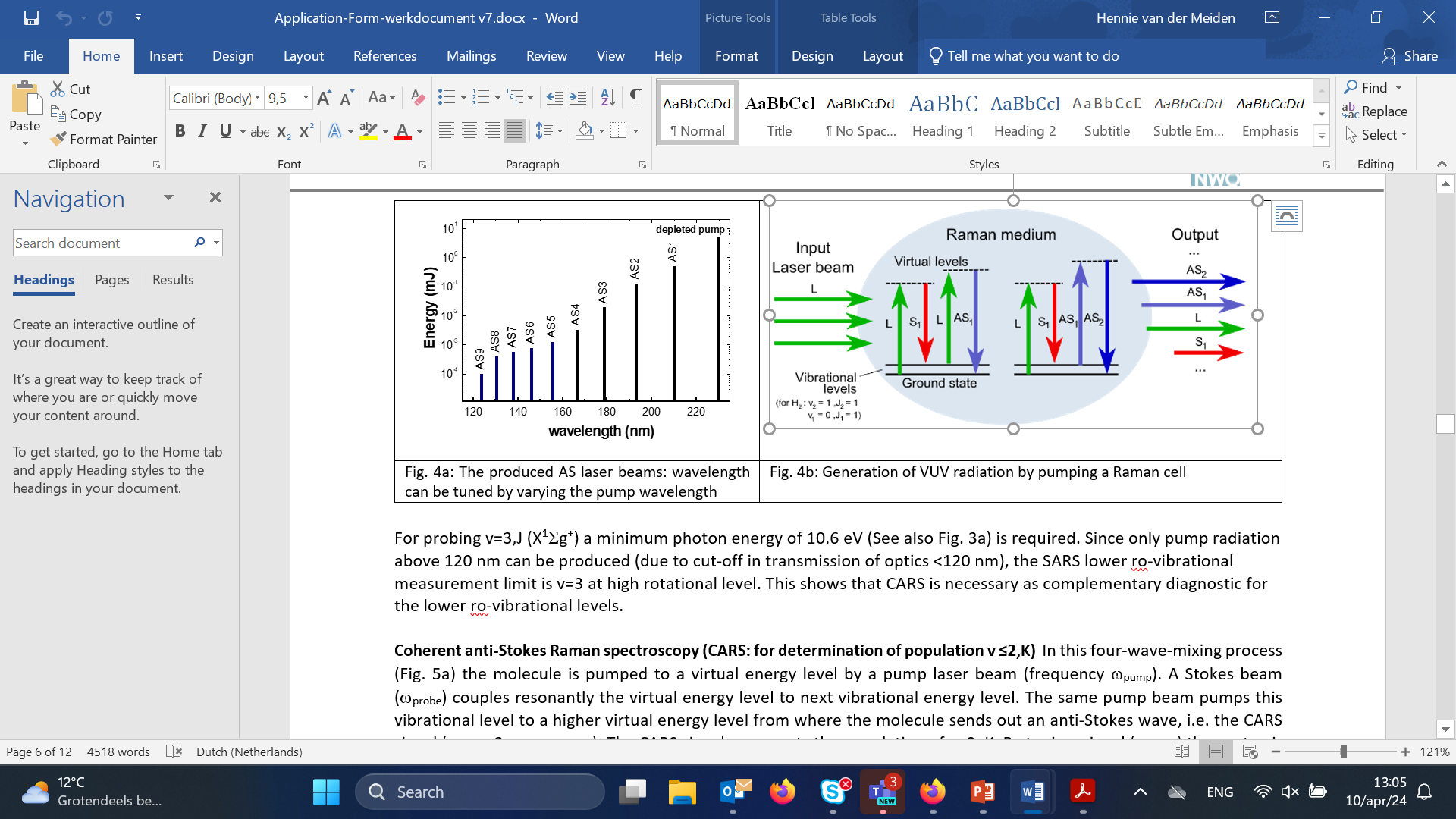 [Speaker Notes: Facilties: JUST GIVE the integral numbers for the groups
PD: Plasma devices (MAGNUM, PSI-2, UPP, TOMAS, GyM) 
HHF: JUDITH, GLADIS, QSPA, OLMAT
Analysis station: Ion beam
If Facilties, Modelling, Link not applicable, remove the lines. I assume that it is EITHER EXPERIMENT or MODELLING, thus 1 more line for TASKS or Deliveables.]